Скорость химических реакций и химическое равновесие(химическая кинетика)
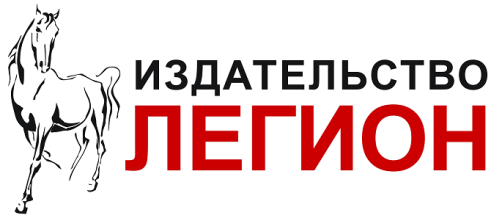 1
1. Скорость химических реакций
Скорость – это изменение какой-либо величины в единицу времени.
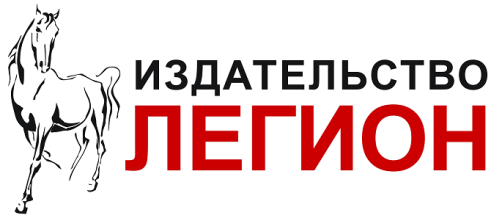 2
1. Скорость химических реакций
Скорость – это изменение какой-либо величины в единицу времени.
Скорость движения – изменение расстояния в единицу времени, 
скорость инфляции, 
прирост массы (поросят) – скорость увеличения массы и др.
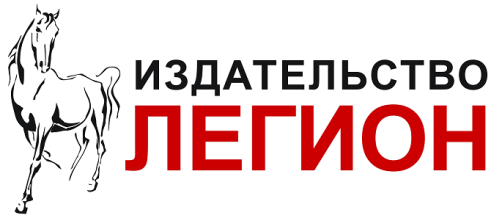 3
1. Скорость химических реакций
Скорость – это изменение какой-либо величины в единицу времени.
Скорость движения – изменение расстояния в единицу времени, 
скорость инфляции, 
прирост массы (поросят) – скорость увеличения массы и др.
Скоростью химической реакции называют изменение концентрации вещества в единицу времени
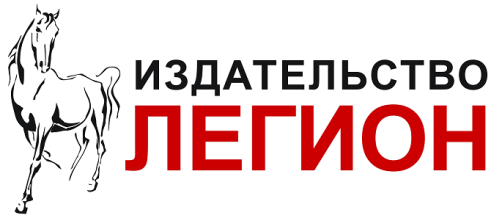 4
1. Скорость химических реакций
Скорость – это изменение какой-либо величины в единицу времени.
Скорость движения – изменение расстояния в единицу времени, 
скорость инфляции, 
прирост массы (поросят) – скорость увеличения массы и др.
Скоростью химической реакции называют изменение концентрации вещества в единицу времени
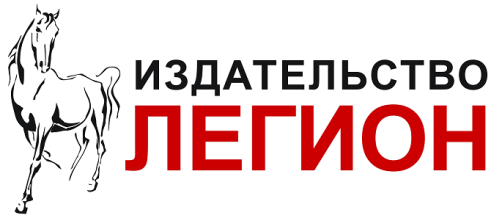 где С – концентрация вещества, моль/л
5
1
С (продукта реакции)
C2
C1
t, время
t1
t2
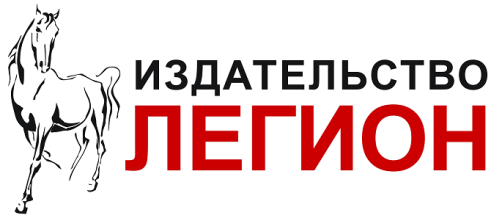 6
1
С (продукта реакции)
С (исходного вещества)
C2
C1
C2
C1
t, время
t, время
t1
t1
t2
t2
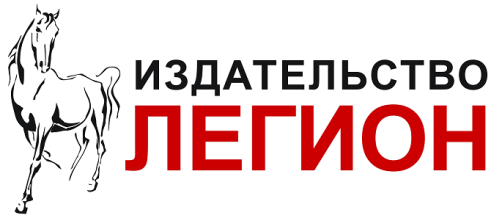 7
НО: 
по физическому смыслы скорость не может быть отрицательной величиной, поэтому выражение берется по абсолютной величине (по модулю).
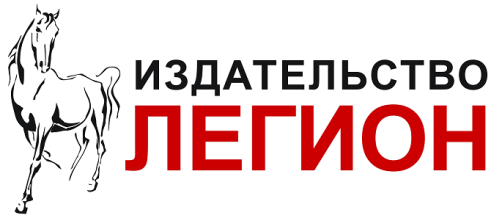 8
НО: 
по физическому смыслы скорость не может быть отрицательной величиной, поэтому выражение берется по абсолютной величине (по модулю).
где (+) относится к измерениям по продукту реакции, 
       (– ) – по исходному веществу
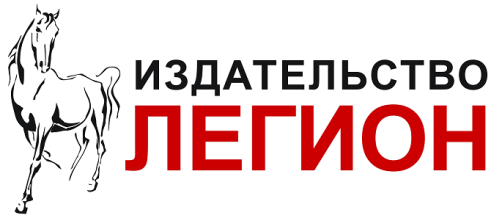 9
2
Факторы, влияющие на скорость химической реакции
Сущность химической реакции
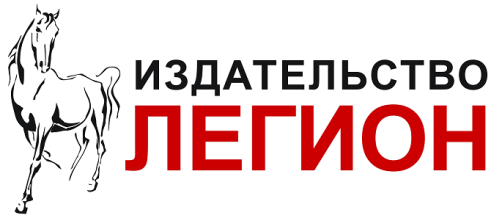 10
[Speaker Notes: бяка]
2
Факторы, влияющие на скорость химической реакции
Сущность химической реакции
Химическая реакция протекает при столкновении молекул через переходное состояние.  Не каждое столкновение заканчивается реакцией.
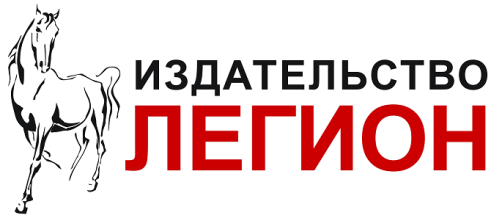 11
[Speaker Notes: бяка]
2
Факторы, влияющие на скорость химической реакции
Сущность химической реакции
Химическая реакция протекает при столкновении молекул через переходное состояние.  Не каждое столкновение заканчивается реакцией.
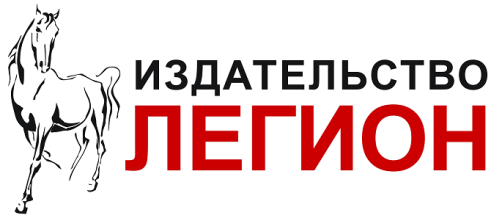 12
[Speaker Notes: бяка]
2
Только активные («быстрые») молекулы (имеющие повышенную, по сравнению со средней, энергию), преодолевают силы отталкивания между электронными оболочками и попадают в переходное состояние. Избыточная энергия называется энергией активации Еакт.. 
В переходном состоянии происходит разрыв старых связей и образование новых.
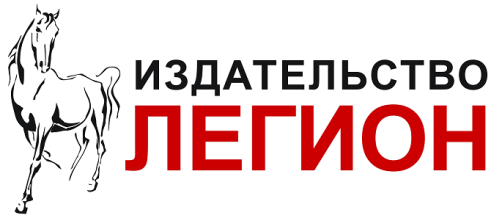 13
[Speaker Notes: бяка]
2
Только активные («быстрые») молекулы (имеющие повышенную, по сравнению со средней, энергию), преодолевают силы отталкивания между электронными оболочками и попадают в переходное состояние. Избыточная энергия называется энергией активации Еакт.. 
В переходном состоянии происходит разрыв старых связей и образование новых.
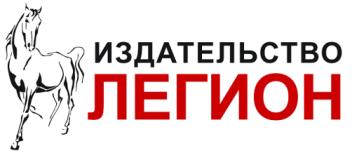 14
[Speaker Notes: бяка]
2
Скорость химической реакции зависит:
1) от природы реагирующих веществ (например: золото в воде, железо в воде);
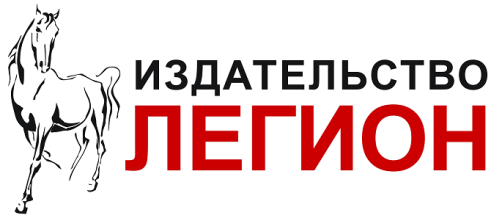 15
2) от частоты столкновения молекул 
(закон действующих масс):
от концентрации (реакции в растворах и газах);
от давления (для газов);
от площади поверхности соприкосновения для
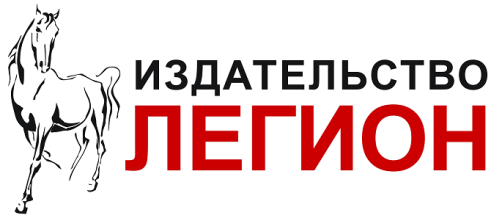 16
Закон действующих масс
При постоянной температуре скорость химической реакции прямо пропорциональна произведению концентраций реагирующих веществ в степенях, которые равны коэффициентам в уравнении реакции.
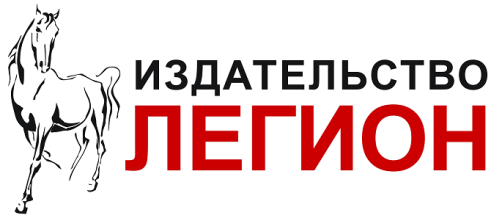 17
Закон действующих масс
При постоянной температуре скорость химической реакции прямо пропорциональна произведению концентраций реагирующих веществ в степенях, которые равны коэффициентам в уравнении реакции.
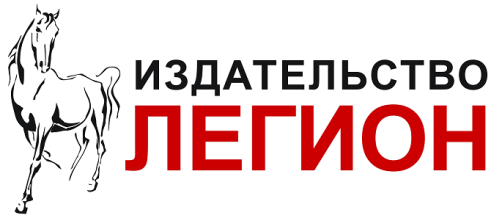 18
Закон действующих масс
При постоянной температуре скорость химической реакции прямо пропорциональна произведению концентраций реагирующих веществ в степенях, которые равны коэффициентам в уравнении реакции.
где
k – константа скорости химической реакции.
Физический смысл k:
k = vХР  при СА = СВ = …= 1 моль/л;
учитывает, какая часть столкновений заканчивается химической реакцией.
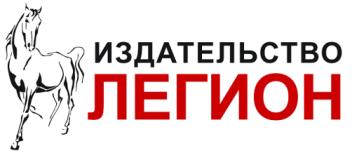 19
N2 + 3H2 = 2NH3
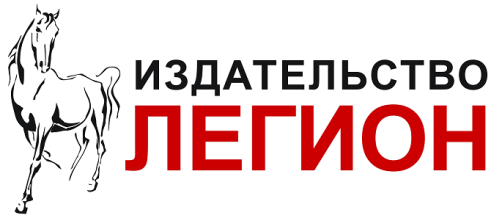 20
Vх.р. увеличивается при:
1) Увеличении концентрации вещества в растворе
2) Увеличении концентрации вещества в газе
3) Увеличении давления газа
4) Увеличении площади соприкосновения реагентов (измельчении твёрдого вещества)
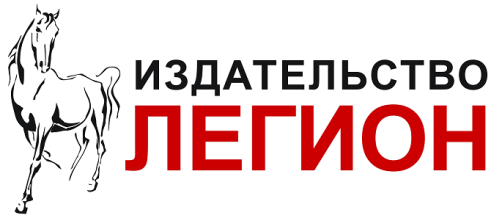 21
3) от энергии сталкивающихся молекул;
Правило Вант-Гоффа 
(влияние температуры) 
При повышении температуры на каждые 100С скорость химической реакции возрастает в 2-4 раза.
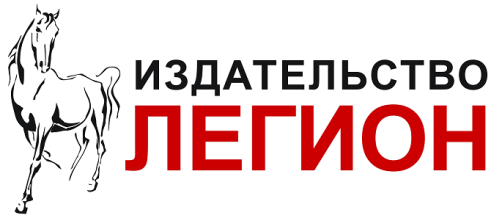 22
3) от энергии сталкивающихся молекул;
Правило Вант-Гоффа 
(влияние температуры) 
При повышении температуры на каждые 100С скорость химической реакции возрастает в 2-4 раза.
 - температурный коэффициент скорости химической реакции.
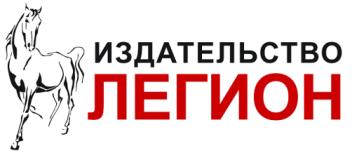 23
4) от присутствия других веществ (катализаторы, ингибиторы).
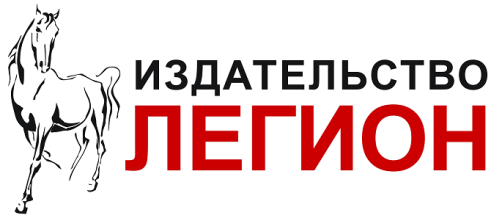 24
2
Механизм действия катализаторов и ингибиторов
переходное состояние
А
В
АВ
ХОД РЕАКЦИИ
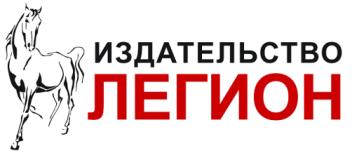 25
Понятно, что для увеличения скорости реакции необходимо уменьшить энергию активации.
Катализатор реагирует с одним из исходных веществ (энергия активации такой реакции должна быть небольшой), после чего промежуточно образующее вещество взаимодействует с другим реагентом, превращаясь в продукты реакции и регенерируя  катализатор.
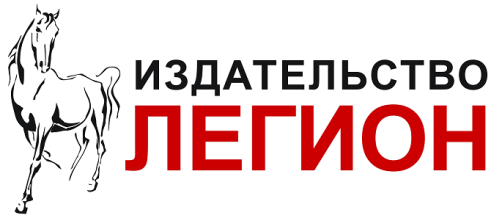 26
2
Механизм действия катализаторов и ингибиторов
переходное состояние
АК
А
В
К
К
АВ
ХОД РЕАКЦИИ
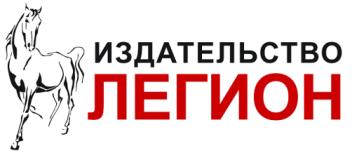 27
Пример: влияние катализаторов
ОЧЕНЬ МЕДЛЕННО!
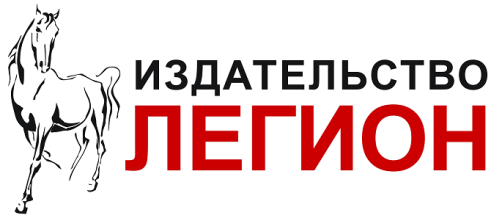 28
Пример: влияние катализаторов
ОЧЕНЬ МЕДЛЕННО!
БЫСТРО, 
САМОПРОИЗВОЛЬНО
ОЧЕНЬ БЫСТРО
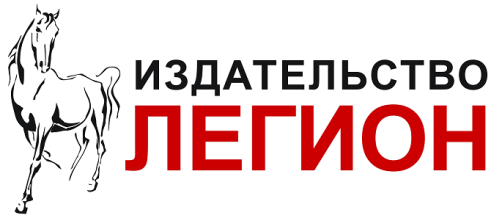 29
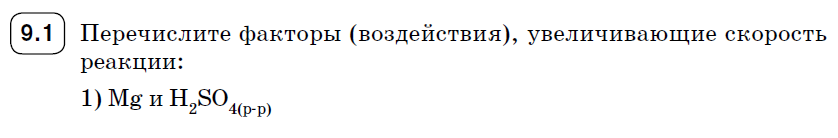 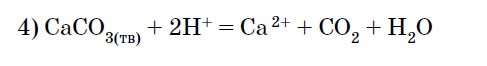 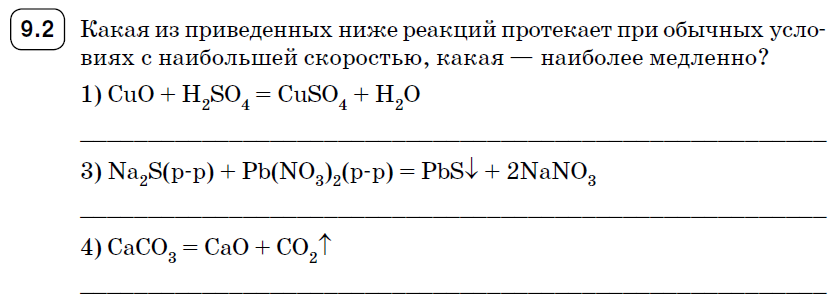 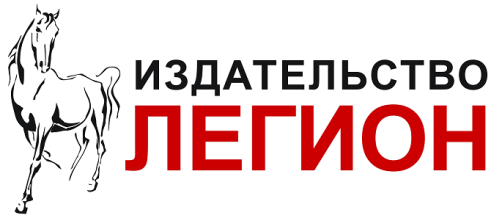 30
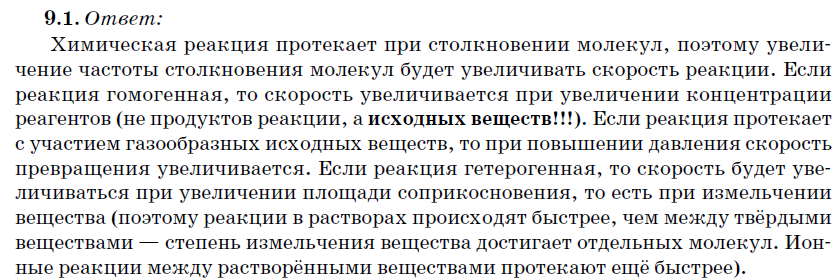 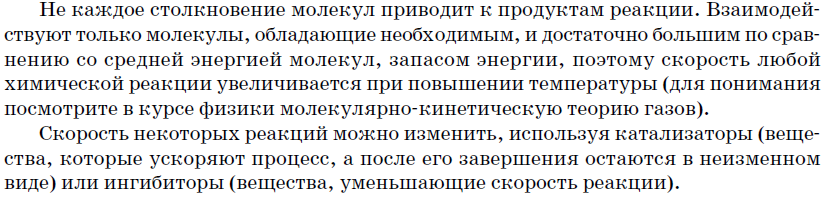 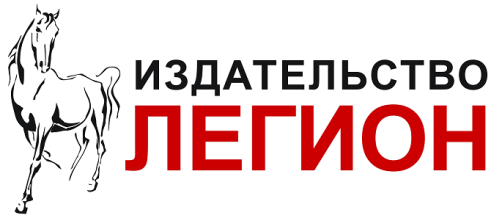 31
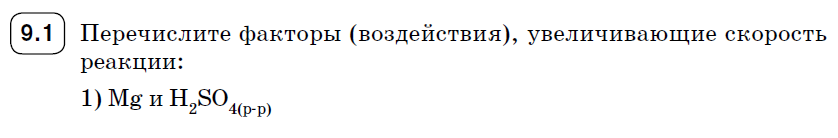 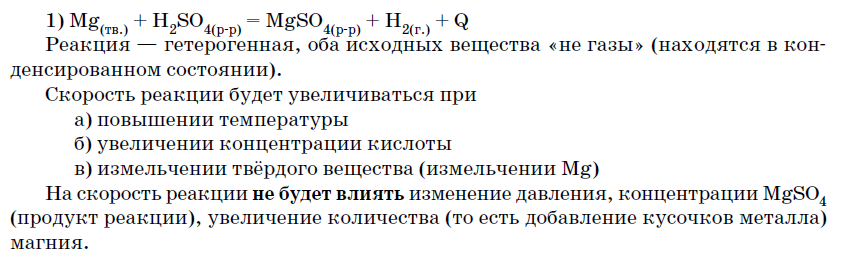 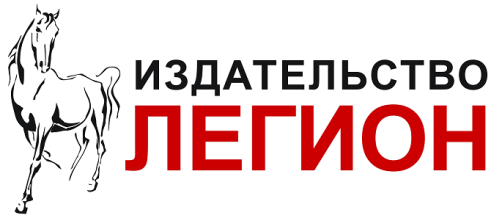 32
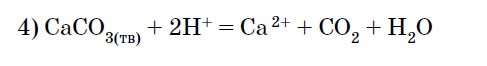 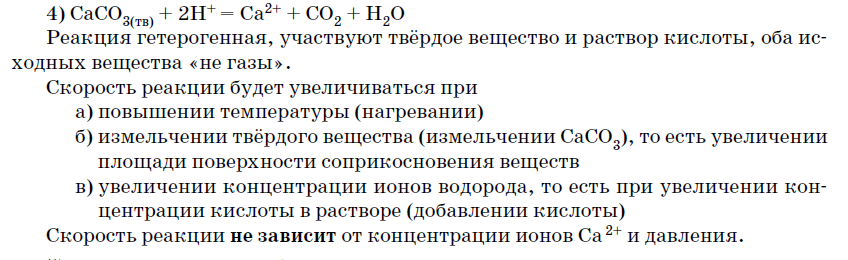 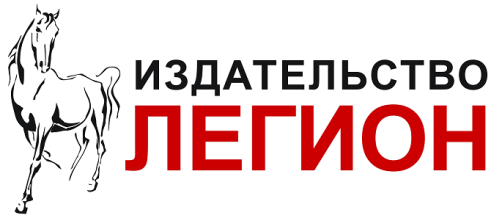 33
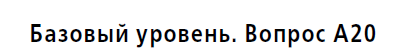 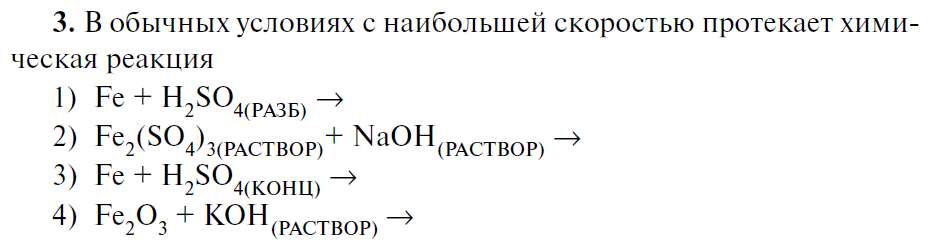 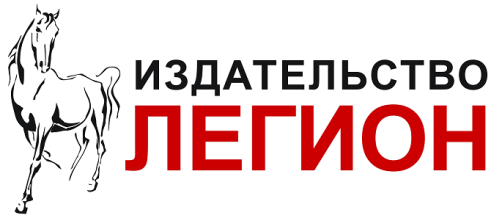 34
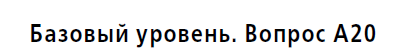 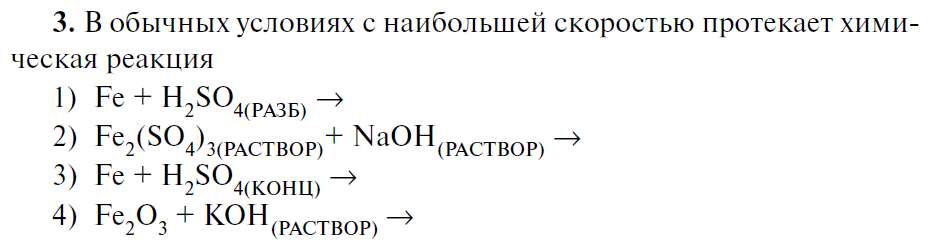 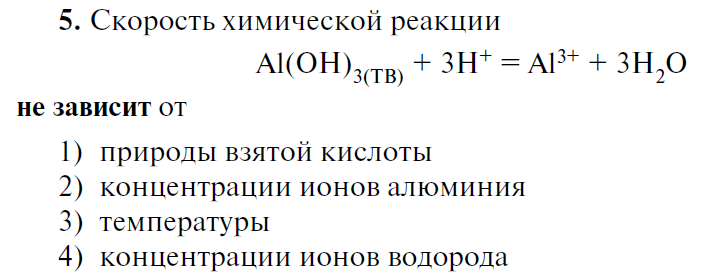 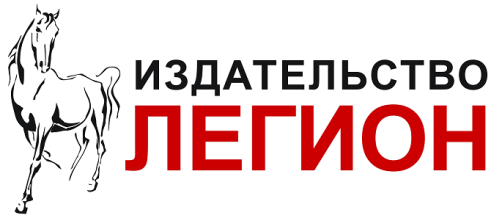 35
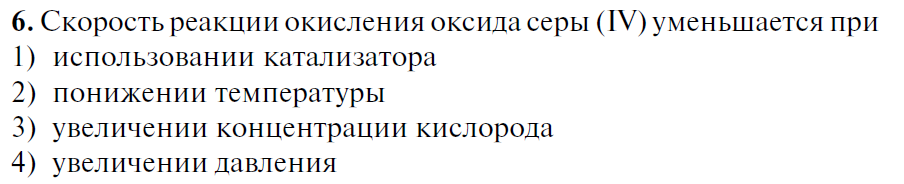 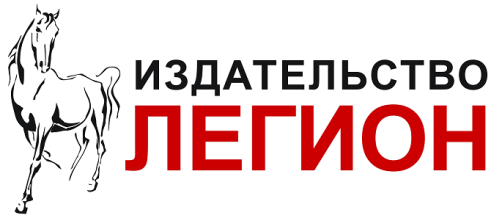 36
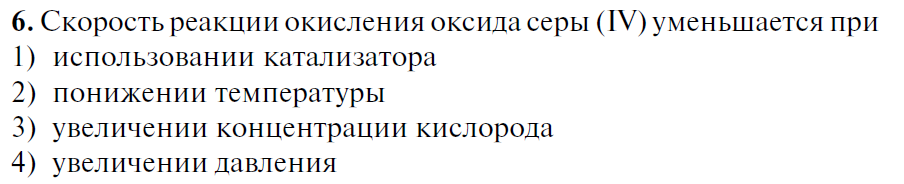 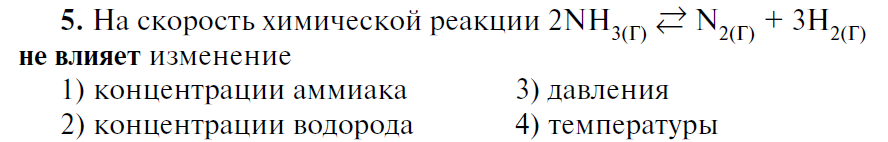 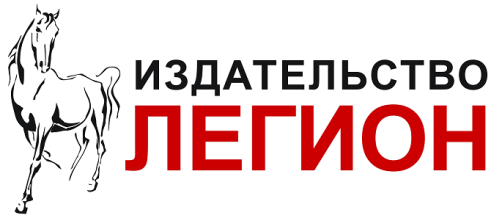 37
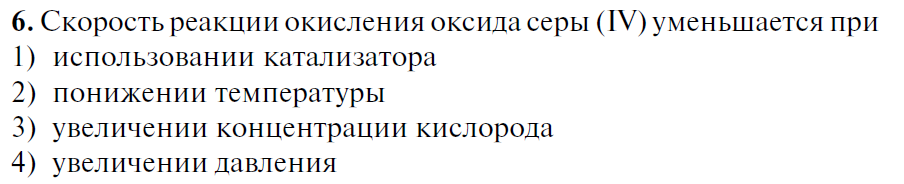 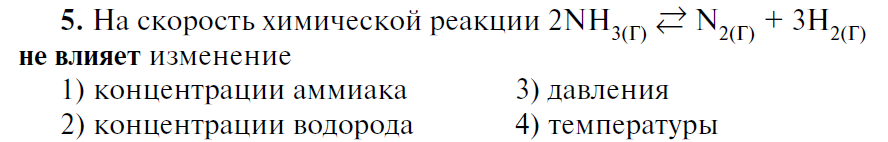 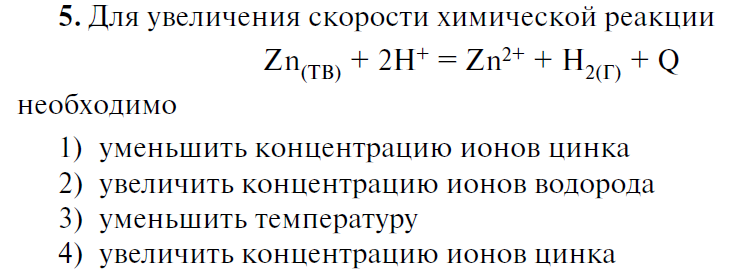 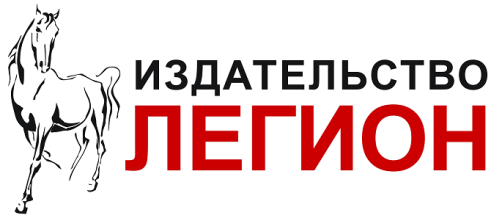 38
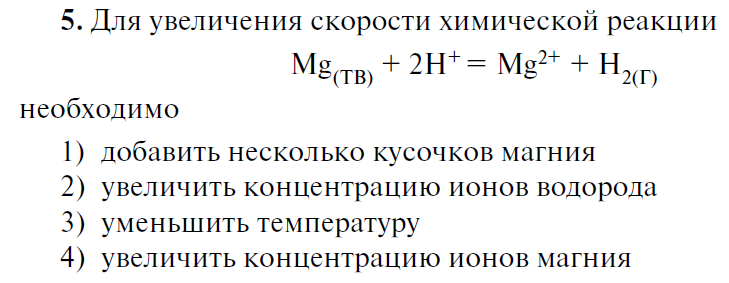 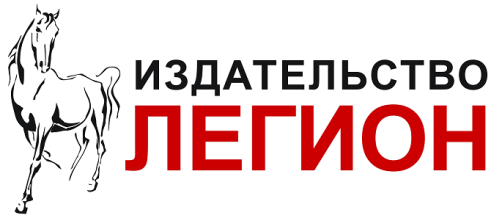 39
3
3. Химическое равновесие
Реакции
необратимые
обратимые
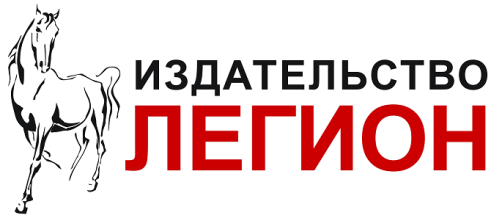 40
3
3. Химическое равновесие
Реакции
необратимые
обратимые
C + O2 = CO2
(Полное расходование исходных веществ)
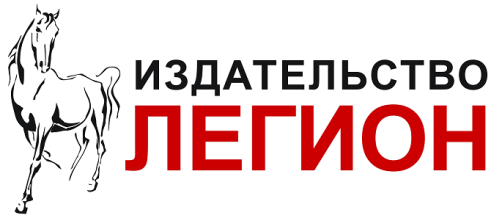 41
3
3. Химическое равновесие
Реакции
необратимые
обратимые
C + O2 = CO2
CO2 + H2O  H2CO3
(Полное расходование исходных веществ)
(В смеси присутствуют все участники реакции)
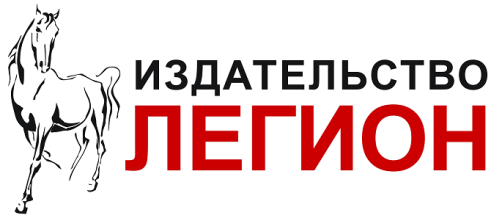 42
3
3. Химическое равновесие
Реакции
необратимые
обратимые
C + O2 = CO2
CO2 + H2O  H2CO3
(Полное расходование исходных веществ)
(В смеси присутствуют все участники реакции)
Условия необратимости: ↓, ↑, H2O, слабый электролит, +Q
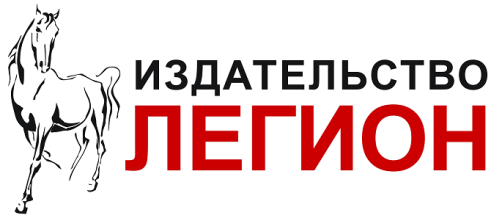 43
3
VХР
t, время
Пусть дана обратимая реакция:
Скорость прямой реакции уменьшается
Скорость обратной  реакции возрастает
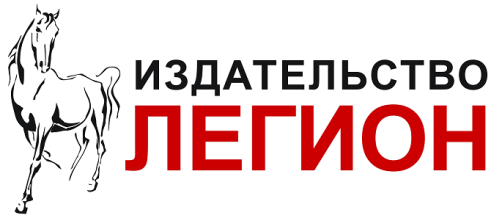 44
3
VХР
t, время
Пусть дана обратимая реакция:
Скорость прямой реакции уменьшается
Скорость обратной  реакции возрастает
tРАВНОВЕСИЯ
Химическим равновесием называется состояние системы, в котором скорость прямой реакции равна скорости обратной реакции.
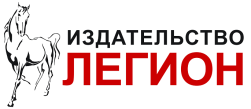 45
3
Смещение положения равновесия
Равновесная система характеризуется набором параметров (концентрация C, давление Р, температура t), при которых скорости  прямой и обратной реакций равны.
Если изменить С, Р или t, то скорости реакций изменятся и система начнет переходить в новое равновесное состояние, изменяя концентрации веществ.
Говорят: происходит – смещение положения равновесия (в сторону прямой или обратной реакции).
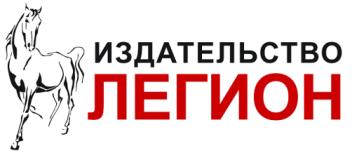 46
3
Принцип Ле-Шателье: 
если на систему, которая находится в состоянии равновесия, оказать внешнее воздействие, то положение равновесия сместится в сторону той реакции, которая ослабляет оказанное воздействие.
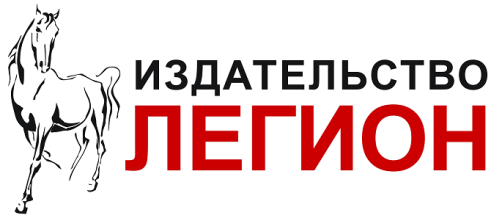 47
3
Принцип Ле-Шателье: 
если на систему, которая находится в состоянии равновесия, оказать внешнее воздействие, то положение равновесия сместится в сторону той реакции, которая ослабляет оказанное воздействие.
На положение равновесия влияют только:
концентрация;
давления (для газов);
температура.
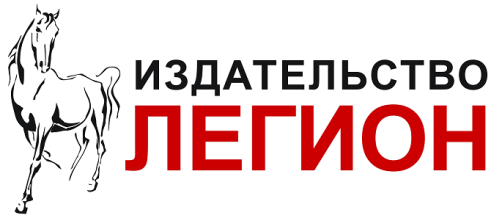 48
3
Принцип Ле-Шателье: 
если на систему, которая находится в состоянии равновесия, оказать внешнее воздействие, то положение равновесия сместится в сторону той реакции, которая ослабляет оказанное воздействие.
На положение равновесия влияют только:
концентрация;
давления (для газов);
температура.
Все остальные воздействия – 
катализатор, ингибитор, измельчение, перемешивание….. 
на положение равновесия не влияют, а могут изменять время установления равновесия.
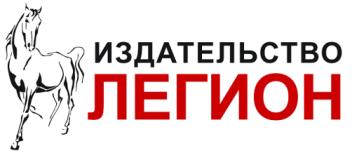 49
3
Влияние концентрации:
N2(Г) + 3H2(Г)  2NH3(Г);
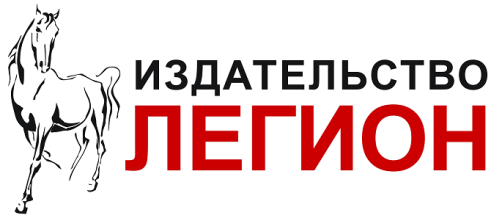 50
3
Влияние концентрации:
N2(Г) + 3H2(Г)  2NH3(Г);
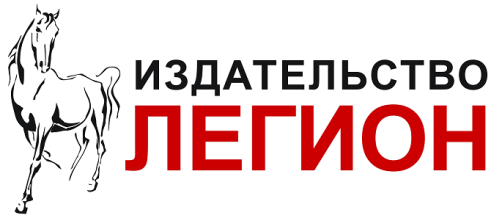 51
3
Влияние концентрации:
N2(Г) + 3H2(Г)  2NH3(Г);
Увеличение концентрации исходных веществ – смещает положение равновесия вправо, в сторону прямой реакции;
Увеличение концентрации конечных веществ (продуктов реакции) – смещает положение равновесия влево, в сторону исходных веществ;
Уменьшение концентрации продуктов реакции – смещает положение равновесия вправо, в сторону продуктов реакции, в сторону прямой реакции.
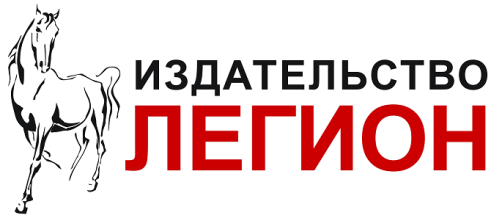 Повышение концентрации – отталкивает равновесие,
Уменьшение - притягивает
52
Влияние давления:
N2 (Г) + 3H2(Г)  2NH3(Г);
Увеличение давление смещает положение равновесия в сторону уменьшения числа молекул газообразных веществ (уменьшения объема);
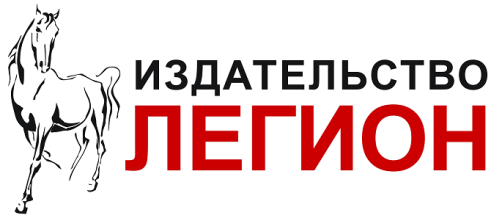 [Давление – условно число молекул газа]
53
Влияние давления:
вправо
N2 (Г) + 3H2(Г)  2NH3(Г);
Увеличение давление смещает положение равновесия в сторону уменьшения числа молекул газообразных веществ (уменьшения объема);
молекул газов
(1
+ 3)
(2)
↑Р
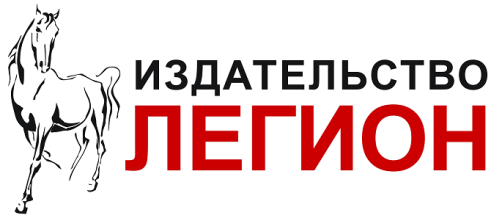 [Давление – условно число молекул газа]
54
Влияние температуры:
N2 (Г) + 3H2(Г)  2NH3(Г) + Q
Повышение температуры – смещает положение равновесия в сторону поглощения тепла (эндотермической реакции).
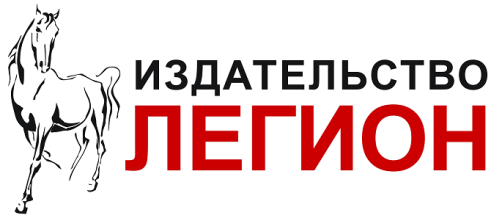 55
Влево, к поглощению тепла
Влияние температуры:
N2 (Г) + 3H2(Г)  2NH3(Г) + Q
Повышение температуры – смещает положение равновесия в сторону поглощения тепла (эндотермической реакции).
-Q
(эндо)
N2 (Г) + 3H2(Г)  2NH3(Г) + Q(экзо)
↑t
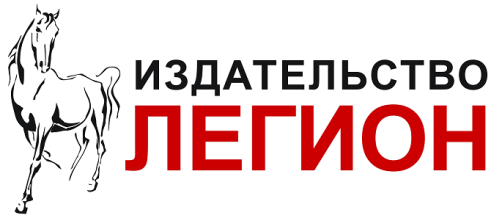 56
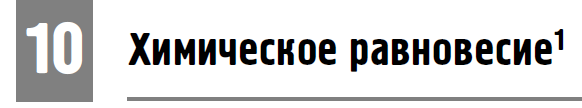 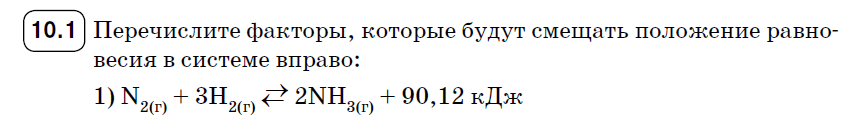 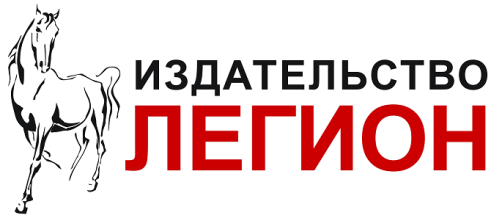 57
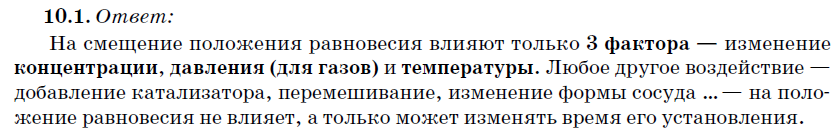 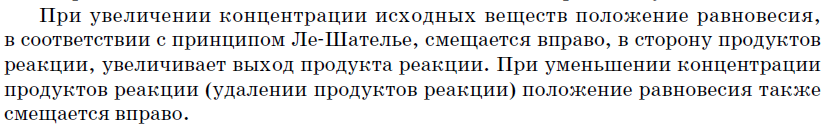 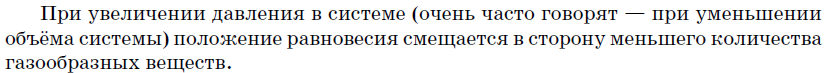 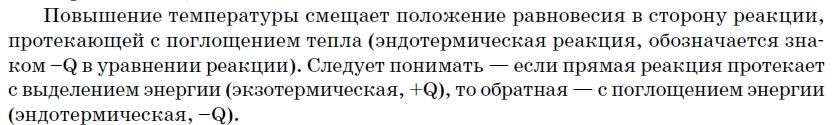 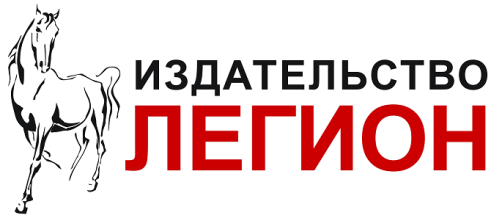 58
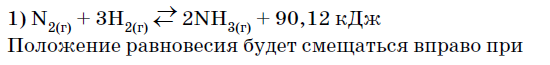 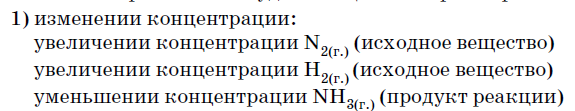 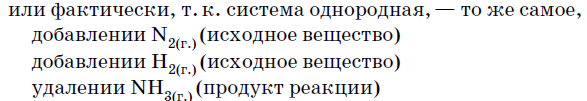 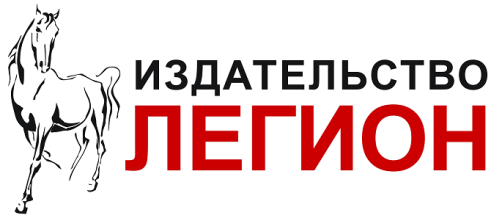 59
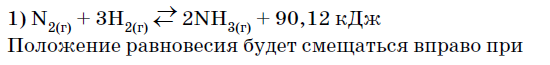 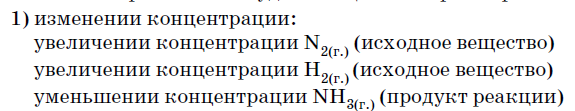 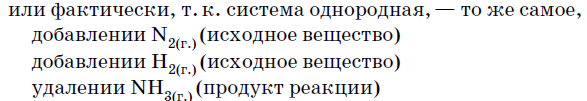 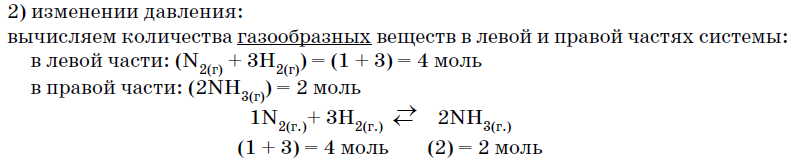 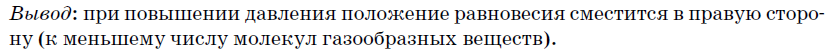 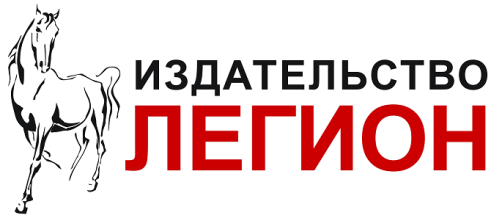 60
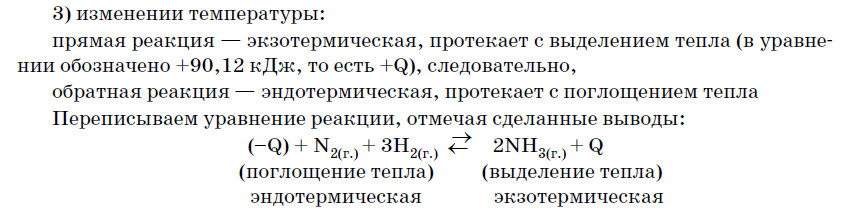 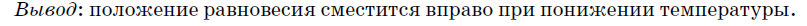 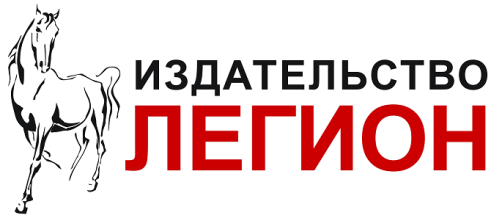 61
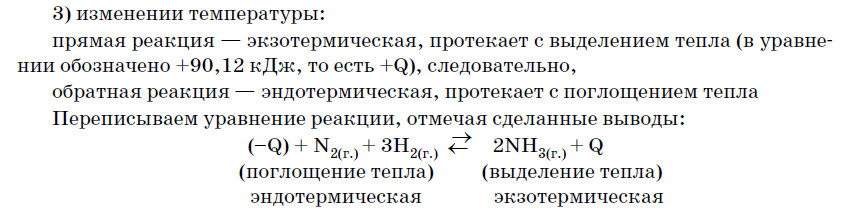 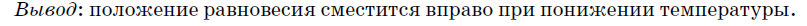 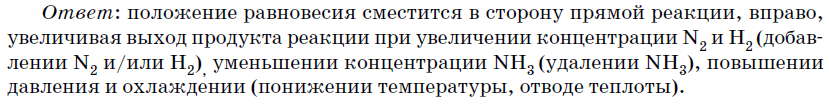 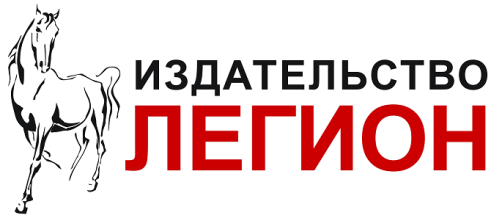 62
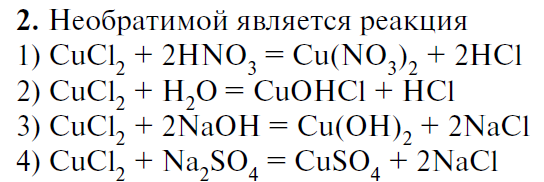 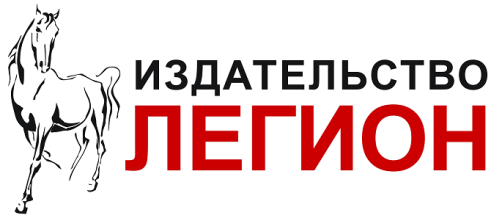 63
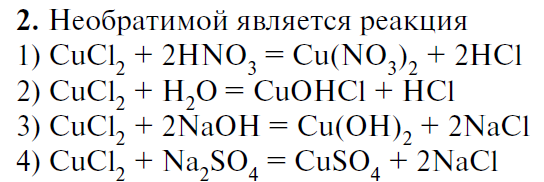 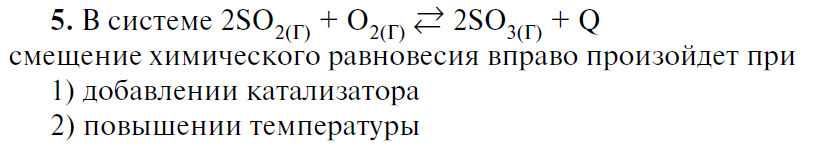 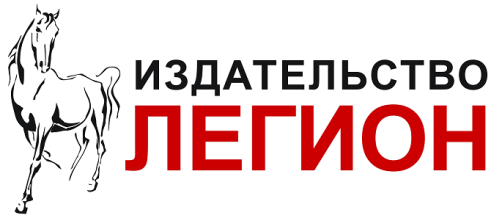 64
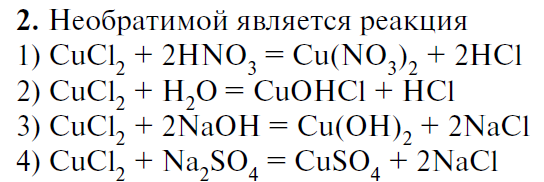 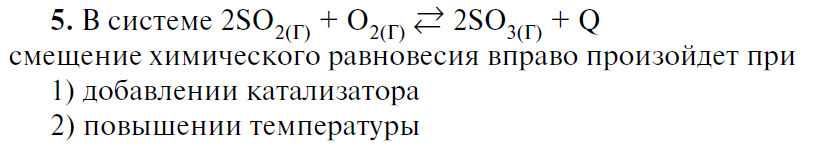 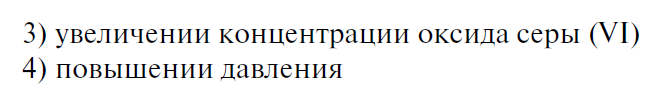 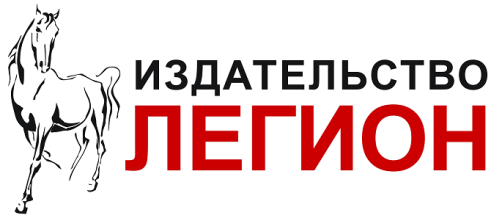 65
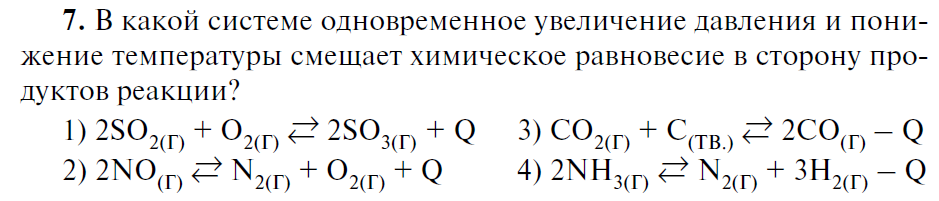 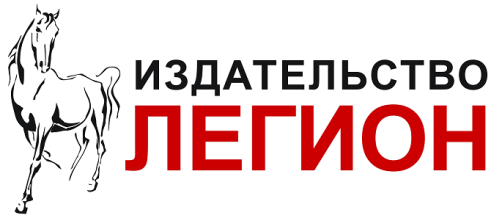 66
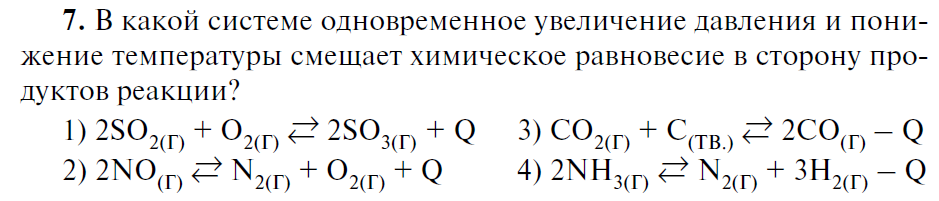 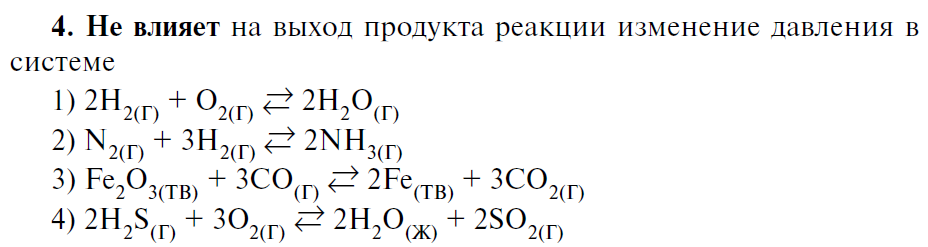 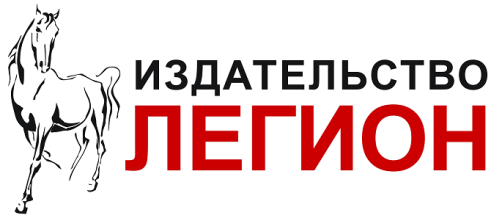 67
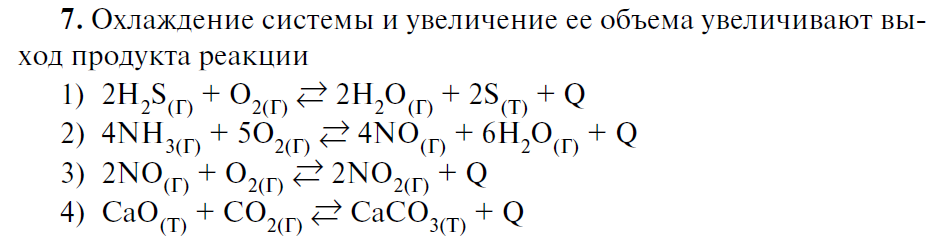 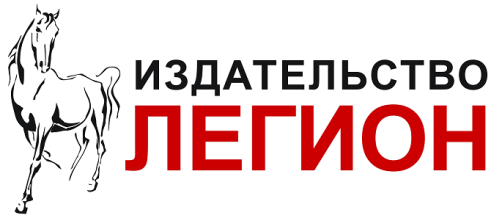 68
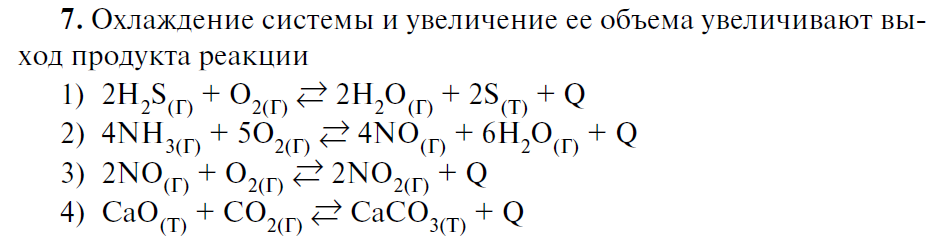 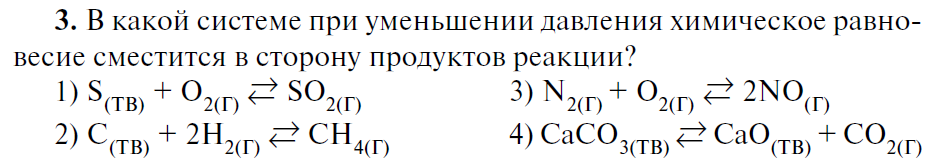 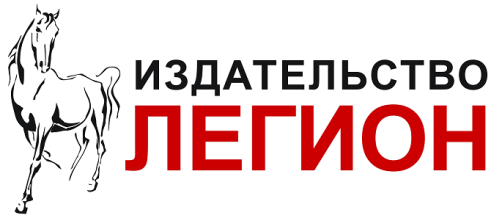 69